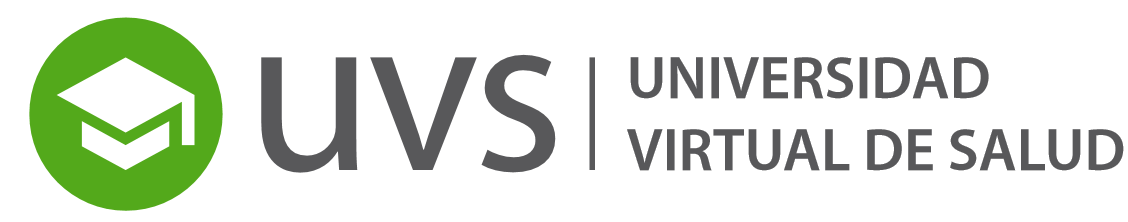 Entrenamiento Diseño y montaje de Entornos Virtuales de Enseñanza Aprendizaje
Unidad didáctica 1. Educación a distancia y aprendizaje en red
Dr. C. Grisel Zacca González
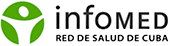 Aprendizaje en Red
Modelo de Educación a Distancia de la Universidad Virtual de Salud
Objetivo (continuación)
Fundamentar los aspectos conceptuales, metodológicos y tecnológicos para el diseño y ejecución de cursos a través Moodle, considerando las necesidades de aprendizaje, el perfil de los participantes y las características del contenido.
Contenidos
Aprendizaje en red. Componentes del modelo de aprendizaje en red de la Universidad Virtual de Salud. 
Entornos Virtuales de Enseñanza Aprendizaje. Plataformas tecnológicas. Moodle.
Educación a distancia 		 e-Learning, aprendizaje en red
teleformación, formación on-line, enseñanza virtual, etc.


	
Procesos de enseñanza-aprendizaje que se llevan a cabo a través de Internet, caracterizados por una separación física entre profesorado y estudiantes, pero con el predominio de una interacción didáctica continuada a través de la comunicación tanto síncrona como asíncrona. El alumno es el centro de la formación, al tener que autogestionar su aprendizaje, con ayuda de tutores y compañeros.
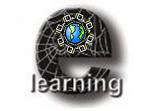 La educación a distancia se basa en un diálogo didáctico mediado entre el profesor y el estudiante que, ubicado en espacio, diferente al de aquél, aprende de forma independiente cooperativa.
García Aretio L. La Educación a Distancia. De la Teoría a la Práctica. Barcelona 2001.
Características
Desaparecen las barreras espacio-temporales. 
Formación flexible
Diversidad de técnicas y estrategias
Mayor número de destinatarios
El alumno es el centro de los procesos de enseñanza-aprendizaje
Profesor orientador del proceso
Contenidos actualizados
Comunicación constante
[Speaker Notes: Desaparecen las barreras espacio-temporales. Los estudiantes pueden realizar un curso en su casa o lugar de trabajo, estando accesibles los contenidos cualquier día a cualquier hora. Pudiendo de esta forma optimizar al máximo el tiempo dedicado a la formación.
Formación flexible. La diversidad de métodos y recursos empleados, facilita el que nos podamos adaptar a las características y necesidades de los estudiantes.
El alumno es el centro de los procesos de enseñanza-aprendizaje y participa de manera activa en la construcción de sus conocimientos, teniendo capacidad para decidir el itinerario formativo más acorde con sus intereses.
El profesor, pasa de ser un mero transmisor de contenidos a un tutor que orienta, guía, ayuda y facilita los procesos formativos.
Contenidos actualizados. Las novedades y recursos relacionados con el tema de estudio se pueden introducir de manera rápida en los contenidos, de forma que las enseñanzas estén totalmente actualizadas.
Comunicación constante entre los participantes, gracias a las herramientas que incorporan las plataformas e-Learning (foros, chat, correo-e, etc.).
Algunas ventajas del e-Learning:
Elimina las distancias físicas
Cualquier persona puede acceder a la formación, independientemente del lugar, horario, etc. Se utilizan herramientas como correo electrónico, foro o chat para establecer una comunicación fluida entre los participantes. 
 Diversidad de técnicas y estrategias de enseñanza
Los participantes pueden trabajar de manera presencial y a distancia, individualmente, de manera grupal, etc.

Flexibilidad horaria
El alumno accede en el momento que dispone de tiempo, lo que le permite compatibilizar la formación con otras obligaciones (familia, trabajo, etc.). 

Mayor número de destinatarios
Esta modalidad de formación se puede dirigir a una audiencia mucho más amplia, de distinto lugar de procedencia, cultura, etc.]
La red como espacio de aprendizaje
Aprendizaje en Red
Se produce cuando las tecnologías de la información y la comunicación basada en Internet se utilizan para promover conexiones colaborativas y cooperativas: entre un aprendiz y otro; entre aprendices y tutores; entre comunidades de aprendizaje y sus recursos de aprendizaje, de manera que los participantes pueden extender y desarrollar la comprensión y las capacidades en formas que son importantes para ellos y sobre las que tienen control significativo.
Banks S, Goodyear P, Hodson V, McConnell D. Introduction to the special issue on advance in reserach on network learning. Instructional Science. 2003; 31(1-2): 1-6.
En: de Laat M. Networked Learning. Alpeldoorn: Polotieacademie;2006.
Aprendizaje en red
Es aquel en el que se utilizan herramientas, recursos, fuentes y entramados de vínculos sociales disponibles en la red, en un marco del aprendizaje formal, informal o no formal. La estructura organizativa de la red facilita el trabajo colaborativo, lo que implica una cultura de construcción conjunta del conocimiento. Se potencia el aprendizaje colaborativo, pero también el autónomo.

Zacca-González G, 2018
Modelo de Aprendizaje en Red: marco legal
Resolución No. 02/18. Reglamento de Trabajo Docente y Metodológico de la Educación Superior ARTÍCULO 12: El proceso de formación de los profesionales se realiza mediante tres modalidades de estudio
a)	Presencial. El proceso docente educativo se organiza con un predominio del contacto directo y en tiempo real entre el profesor y los estudiantes.
b)	Semipresencial. La carga docente es menor que en la modalidad presencial. El proceso docente educativo se organiza mediante la combinación eficiente de actividades presenciales y acciones de aprendizaje autónomo.
c)	A distancia. Se caracteriza por el aprendizaje autónomo, mediado por el uso de tecnologías y entornos virtuales, y por la articulación de múltiples recursos didácticos, físicos y digitales. Para su desarrollo es fundamental la labor tutorial y el respaldo administrativo-organizativo de centros de apoyo.
MES. Instrucción No. 01/2020. Manual para la Gestión del Posgrado.  Artículo 1. Las modalidades de dedicación en el posgrado son:
a) Tiempo completo. El estudiante se dedica al programa de forma ininterrumpida.
b) Tiempo parcial. El estudiante se dedica al programa a intervalos sin abandonar las obligaciones que dimanan de su actividad laboral.
 Artículo 58. La gestión y desarrollo de un programa de posgrado, propicia el empleo de las tecnologías de la información y la comunicación, la elaboración de materiales didácticos y el manejo de información científico técnica relevante en lenguas extranjeras para el área del conocimiento; así como, el acceso a la información disponible en las redes internas y propiciar las modalidades de estudio semipresencial y a distancia; adecuándose estas exigencias a las características y particularidades para los programas en red.
 Artículo 2. Las modalidades de estudio en los programas de posgrado se determinan atendiendo al grado de participación del claustro y los estudiantes de la manera siguiente:
a)	Presencial. Todas las actividades lectivas del plan de estudio, o la mayoría de ellas, están planificadas para ser desarrolladas con la presencia de estudiantes y el claustro. 
b)	Semipresencial. Los encuentros con el claustro son interrumpidos por periodos durante los cuales el estudiante se dedica a vencer los objetivos del programa de manera individual o en colectivos de aprendizaje; y
c)	A distancia. Los encuentros presenciales con el claustro no se producen o son muy escasos. 
En el Capítulo VI del Manual se detalla la información sobre esta modalidad.
MES. Instrucción No. 01/2020. Manual para la Gestión del Posgrado.
Modelo de Aprendizaje en red de la Universidad Virtual de Salud
Concepción pedagógico-tecnológica
Favorece la integración de las actividades docentes, presenciales o no, con la práctica
Organización abierta de los recursos y servicios
Interacción e independencia
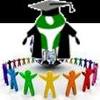 JB Jardines, 2006
Dra. Grisel Zacca Glez
Tipos de Aprendizaje
educación normada
Actividad planificada (objetivos, duración o soporte). Es intencional desde el punto de vista del alumno. Por lo general, no conduce a la certificación.
Más flexible que la educación formal.
Fruto de la actividad relacionada con el trabajo, la familia o el ocio. No organizado o estructurado (en término de objetivos, tiempo o de apoyo al aprendizaje). Generalmente no es intencional ni conduce a certificación.
Proceso cerrado, ya que solo se accede mediante acreditación, tiene estructura jerarquizada, normativas y está planificado con mucha antelación.
Aprendiendo en la red
El grupo ejerce un efecto mediador en el proceso cognitivo y conceptual e influye en el conocimiento de los individuos mientras está trabajando. Se produce una mezcla de procesos intelectuales y sociales.
Componentes del modelo
Componentes del modelo
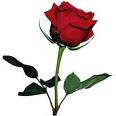 …pero no todo es color de rosa
Inconvenientes
Mayor esfuerzo y dedicación
Buen diseño didáctico
Los alumnos temen perder el contacto humano
Problemas con la tecnología
Tipología de contenidos
Metodología de trabajo
Índice de abandono
Realización de exámenes a distancia
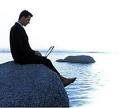 [Speaker Notes: Algunos inconvenientes del e-Learning:
Mayor esfuerzo y dedicación
Se requiere más trabajo y dedicación tanto por parte del profesor como del alumno. 
Buen diseño didáctico
Se requiere un diseño instructivo y una buena organización de los contenidos. 
Los alumnos temen perder el contacto humano
A veces los alumnos experimentan sentimiento de aislamiento y soledad.
Problemas con la tecnología
A veces los alumnos pueden tener problemas técnicos que le dificultan seguir el ritmo del curso. 
Tipología de contenidos
Hay contenidos más difíciles de enseñar a distancia, no todos las materias se pueden impartir a través de Internet, por ejemplo determinadas prácticas de laboratorio, etc. 
Metodología de trabajo
Alumnos y profesores deben cambiar su forma habitual de trabajar.
Índice de abandono
Al experimentar determinados inconvenientes, no seguir el ritmo marcado del curso, etc, el alumno puede optar por abandonar el curso. 
Realización de exámenes a distancia
Nadie nos garantiza la verdadera identidad de la persona que realiza un examen a distancia.]
No es educación a distancia
García Aretio L, 2012
Aula Virtual de Salud
Espacio para la formación en red
http://aulavirtual.sld.cu/
UVS ofrece:
Plataforma para la gestión del aprendizaje
Capacitación de profesores
Asesoría tecnológica y metodológica
Aula Virtual: modalidades
Virtuales
Cortos 
Largos
Semipresenciales (b-learning)
Apoyo a la docencia presencial
Cursos Abiertos
Cursos Masivos Abiertos en Línea (MOOC)
Dirigido a:
Pregrado
Postgrado
[Speaker Notes: Formación postgrado: superación profesional (cursos, entrenamientos y diplomados) y educación académica de postgrado (especialidad, maestría y doctorado).]
Los Entornos Virtual de Enseñanza Aprendizaje (EVEA)
ambientes virtuales de enseñanza aprendizaje, o plataformas docentes, plataformas de gestión del aprendizaje (Learning Management System)
Se caracterizan por las posibilidades que ofrecen para la gestión y desarrollo de procesos de enseñanza aprendizaje, por ejemplo a través de cursos.
Plataformas LMS- Learning Management System o Sistema de Gestión del Aprendizaje
Componentes de un LMS
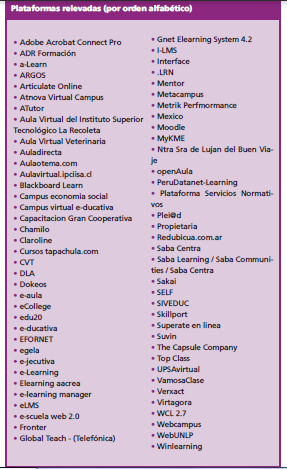 Herramientas de comunicación sincrónica y asincrónica
Herramientas de gestión de usuarios
Herramientas de gestión de contenidos
Herramientas para el seguimiento y la evaluación
¿Qué es MOODLE?
M o d u l a r
O b j e c t 
O r i e n t e d
D y n a m i c
L e a r n i n g
E n v i r o n m e n t
Entorno Modular de Aprendizaje Dinámico Orientado a Objetos
Sistema de Gestión del Aprendizaje (LMS) o Sistema de Gestión de Cursos
Enfoque pedagógico: constructivismo social
[Speaker Notes: (Entorno de Aprendizaje Dinámico Orientado a Objetos y Modular)
pedagogía constructivista social (colaboración, actividades, reflexión crítica, etc.)
Moodle es un paquete de software para la creación de cursos y sitios Web basados en Internet. Es un proyecto en desarrollo diseñado para dar soporte a un marco de educación social constructivista. 
Constructivismo
Este punto de vista mantiene que la gente construye activamente nuevos conocimientos a medida que interactúa con su entorno. 
Todo lo que usted lee, ve, oye, siente y toca se contrasta con su conocimiento anterior y si encaja dentro del mundo que hay en su mente, puede formar nuevo conocimiento que se llevará consigo. Este conocimiento se refuerza si puede usarlo con éxito en el entorno que le rodea. No sólo es usted un banco de memoria que absorbe información pasivamente, ni se le puede "transmitir" conocimiento sólo leyendo algo o escuchando a alguien. 
Esto no significa que no pueda aprender nada leyendo una página web o asistiendo a una lección. Es obvio que puede hacerlo; sólo indica que se trata más de un proceso de interpretación que de una transferencia de información de un cerebro a otro.]
Herramientas para el aprendizaje
Wiki 
Blog
Taller
Base datos
Foro
Chat 
Mensaje
Calendario
Glosario
Diario
Lección
Cuestionario
Tareas
Encuesta 
Consulta
RSS
Recursos
Colaborativas
Comunicativas
Evaluación y seguimiento
Interactivas
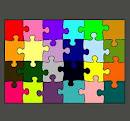 Transmisivas
En una unidad de aprendizaje se combinan herramientas:
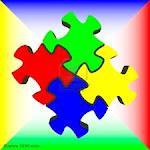 Interactivas
Comunicativas
Colaborativas
Transmisivas
Recomendaciones generales
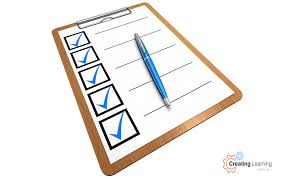 Dra. Grisel Zacca Glez
1. Calidad y rigor científico
Sea MUY CUIDADOSO en la selección de los documentos y recursos. 
Considere el contenido, la ortografía, redacción y presentación, recuerde que esos recursos son el reflejo de su trabajo y quedan registrados o almacenados en el sistema, disponible para estudiantes y profesores. 
Cada “participante”, debe defender el uso correcto del lenguaje, la expresión escrita y conceptos de la ciencia específica. 
Educar en el respeto y la cultura de “revisar lo que escriben”.
Dra. Grisel Zacca Glez
2. Conozca a sus estudiantes
No sólo en sus datos personales (perfiles), sino también en el nivel de conocimientos que poseen, resulta conveniente realizar un diagnóstico inicial o determinación del nivel de entrada. 
Verificación de documentos legales.
Podrá realizar un foro de presentación o intercambios de mensajes. 
El trabajo de seguimiento de cada uno le permitirá ir identificándolos mejor y de acuerdo con ello atender sus diferencias individuales en el proceso.
Dra. Grisel Zacca Glez
Reajuste el programa
Estimule el trabajo en equipo y el aprendizaje colaborativo
Seleccione y prepare a los tutores
Realice las coordinaciones necesarias
“Equipos” multidisciplinarios
Estrategias didácticas
Deben partir de:  
Precisión de los objetivos de formación.
Planificación de la secuencia de actividades, el ritmo y la distribución temporal.
Concepción  del profesor como orientador y supervisor del proceso. 
Articulación de la evaluación sobre procedimientos e instrumentos claros acorde a los objetivos.
Virtualización de la enseñanza presencial
Error habitual 
pensamos que la formación en red es simplemente una versión virtual (digital) de la formación presencial. Sin embargo es otra cosa muy diferente, ni mejor ni peor, sino diferente que ofrece distintas posibilidades, que implica diferentes acciones, y que nos llevan a que los actores pueden desempeñar otros tipos de roles.
Nueva forma de aprender y enseñar
Relación entre las tecnologías y la metodología
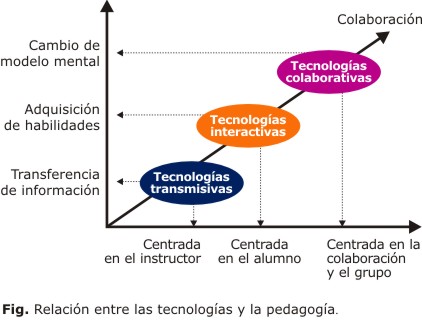 Casado Ortiz, Rafael, “El aprovechamiento de las TIC para la creación de redes de aprendizaje cooperativo: La experiencia de Telefónica de España”, Training & Development Digest, Mayo 2001
[Speaker Notes: Para conseguir el éxito debemos combinar distintos elementos pedagógicos y tecnológicos en un diseño global que tienda hacia el aprendizaje colaborativo donde haya una vinculación de lo individual y lo colectivo: atención a las individualidades, facilitar el autodesarrollo y la utilización de métodos activos trabajo en equipo 
Tecnologías transmisivas. Es común en nuestros cursos que se utilicen tecnologías donde prevalece la necesidad de ofrecer información a los receptores. Estas tecnologías, como las presentaciones multimedia son instrumentos pedagógicos centrados en el profesor, que estimulan a los alumnos por poner en juego más sentidos (vista, oido…). En todo caso, el alumno sigue siendo sujeto pasivo ya que toda la actividad está centrada en el profesor, quien ejerce la función de emisor de manera habitual. 
Tecnologías interactivas. Se centran más en el alumno, quien tiene determinado control de navegación sobre los contenidos. Cuanto menos lineales sean los contenidos y la propia navegación, mayor interactividad habrá. El énfasis está en definir el sistema por el que el estudiante accede a la información que se le quiere transmitir. Se centran en el alumno, no se explota la comunicación, limitándose a la función de distribución.  Tienen contenido formativo, ejercicios, simulaciones y función de la interacción del usuario propone actividades, lleva seguimiento de las acciones y realiza retroalimentacion hacia el alumno en función de las acciones. La pedagogía que sustenta estas tecnologías es fundamentalmente conductista.
Tecnologías colaborativas: Dan la posibilidad de disponer de recursos altamente orientados a la interacción y el intercambio de ideas y materiales tanto entre el profesor y los alumnos como de los alumnos entre sí. Engloba las formas de comunicación habituales en la formación presencial, intercambio de la experiencia personal con relación a un contenido.    
No deben prevalecen las Tecnologías trasmisivas, que presenten un carácter más lineal, poca interacción alumno profesor y alumno-alumno, sensación de aislamiento y carencia de ambiente de aprendizaje, cuando el componente más importante de la modalidad virtual es mantener una interacción sistemática y de calidad.
Lo importante para el éxito es combinar elementos pedagógicos y tecnológicos en el entorno virtual sustentado en los principios del aprendizaje colaborativo.  El aprendizaje colaborativo implica la participación en la resolución de problemas y la reflexión conjunta. Cambio de mentalidad de prof y est y en el modelo formativo NO se da una relación vertical entre prof y est sino un diálogo mediado por las tecnologías.]
Aprendizaje ubicuo
Implicaciones
inmediatez (información disponible cuando se necesita)
mayor flexibilidad 
adaptación a diversos contextos
aprendizaje autónomo
Interactividad con los recursos y herramientas
Interacción con las personas (síncrona y asíncrona)
Cualquier dispositivo
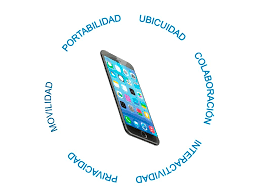 Ejemplo más ilustrativo: 
m-learning (aprendizaje a través de dispositivos móviles)
Aula invertida. Flipped Classroom
Un enfoque pedagógico en el que la instrucción directa mueve desde un espacio de aprendizaje colectivo a un espacio de aprendizaje individual al estudiante, y el espacio de aprendizaje colectivo resultante, se transforma en un ambiente de aprendizaje dinámico e interactivo, donde el docente guía a los estudiantes a medida que él aplica los conceptos y participa creativamente en el tema
Quiroga A. Observatorio de Educación. Definición de Aula Invertida. [Sitio en Internet]. Politécnico Gran Colombiano. 11 Abr 2014. Disponible en: http://crear.poligran.edu.co/?p=1177
Aula invertida. Flipped Classroom
Se utiliza en la modalidad semipresencial o mixta (Blended learning)
Aumenta la eficiencia y la efectividad del proceso de enseñanza aprendizaje
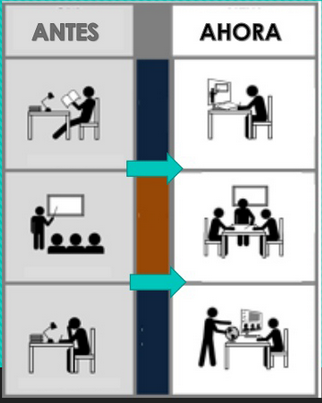 Con esta metodología el estudiante se prepara en la teoría para ejercitar y aclarar dudas en el Aula. De esta forma, el profesor le puede dedicar más tiempo a resolver dudas y a guiar a los estudiantes por las aplicaciones prácticas de los contenidos
Tecnología + Información ≠ EducaciónEducar para desarrollar conocimientos, habilidades, competencias, valores, reflexiones, la crítica  y  la creatividad.
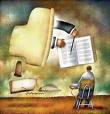 Dra. Grisel Zacca Glez
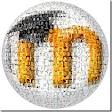 Crear entornos virtuales innovadores:
– información
+ comunicación
+ actividades
+
Tutor
(facilitador)
Estudiante 
(Protagonista)
Aprendizaje activo
Entorno de MOODLE
Distribución de documentos  Escenario educativo (nuevas condiciones para el aprendizaje)